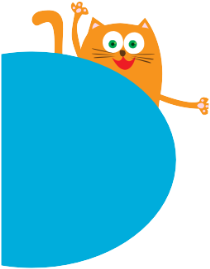 The Earth
12
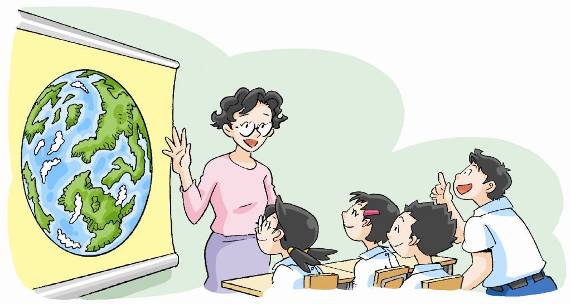 WWW.PPT818.COM
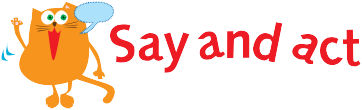 Ms Guo:
      Kitty:
Ms Guo: 
       Joe:
Ms Guo:
Alice:
     Peter:
       Kitty:
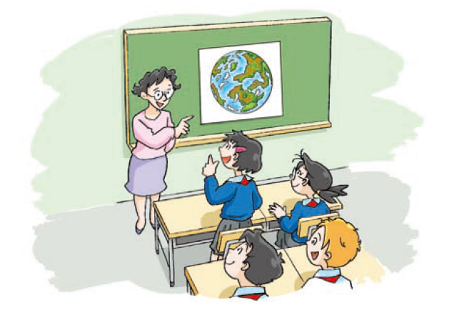 Look and read
Let’s read！
We should stop throwing rubbish into rivers.
We should stop cutting down so many trees.
We should stop using plastic bags.
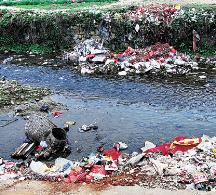 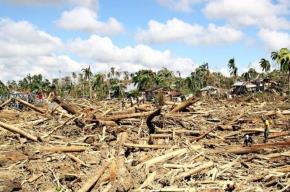 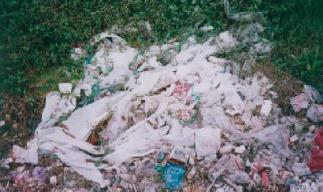 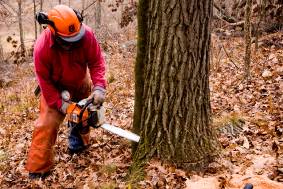 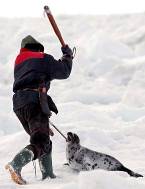 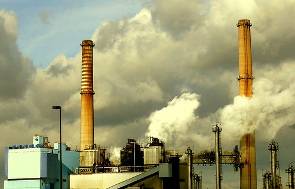 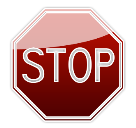 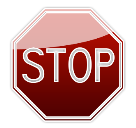 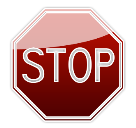 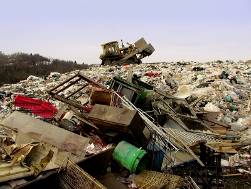 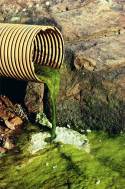 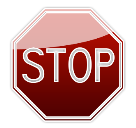 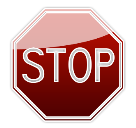 We must save the Earth.
People must stop cutting down forests.
People must stop killing animals.
People must stop polluting the air.
People must stop polluting the land.
People must stop polluting the sea.
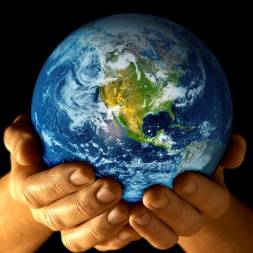 Think and say
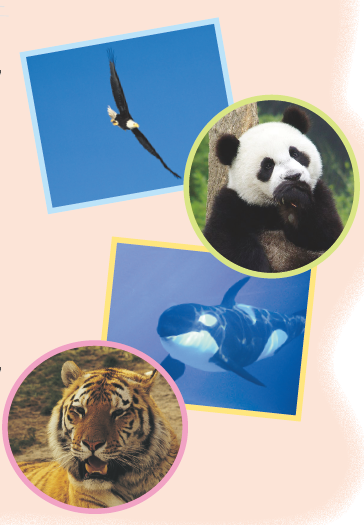 We should …
Think and say
We should …
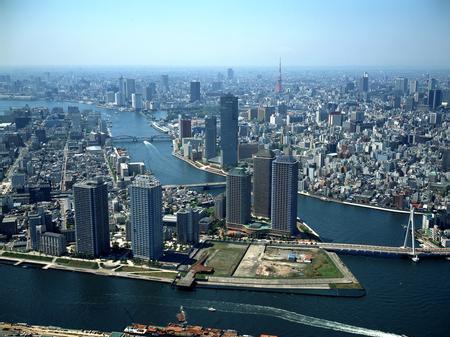 We should …
We should
Think and write
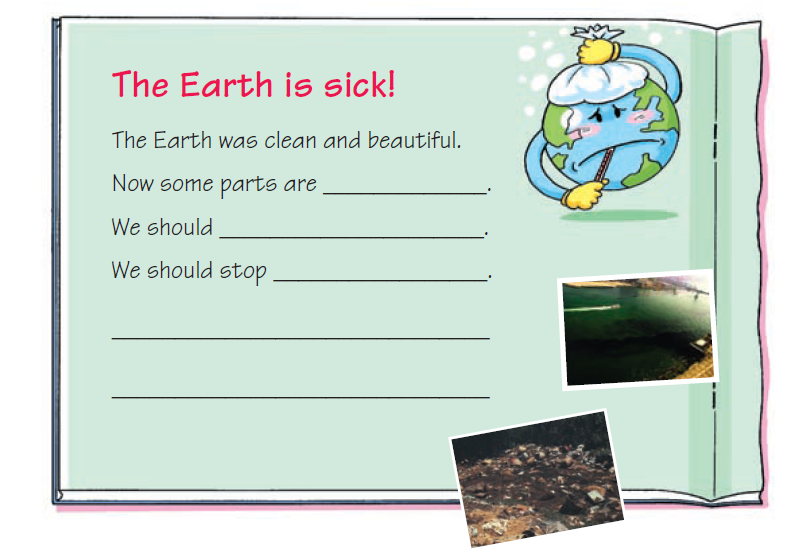 Think and say
What do you know about the Earth?
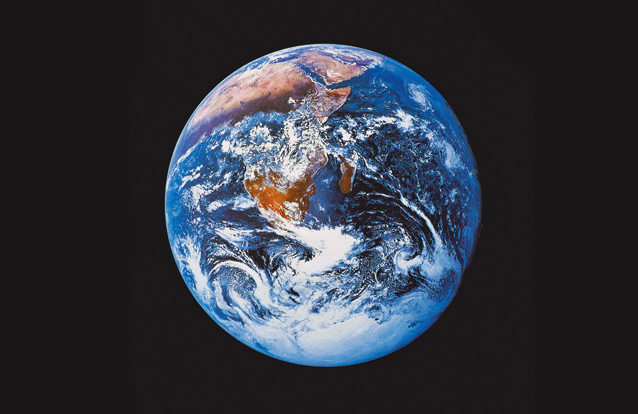 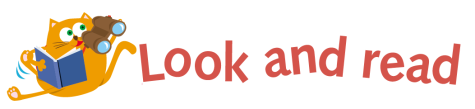 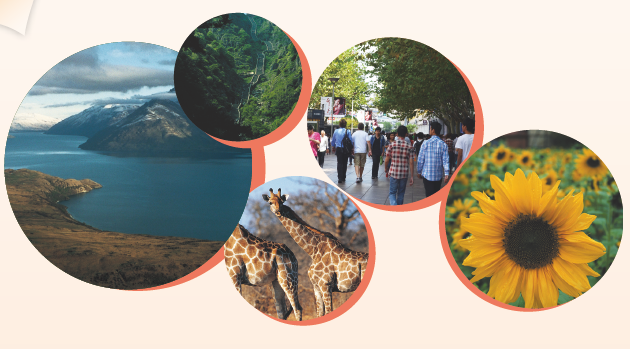 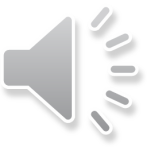 We live on the Earth. The Earth is a beautiful place. There are rivers, oceans, land and forests. There are many different plants and animals too.
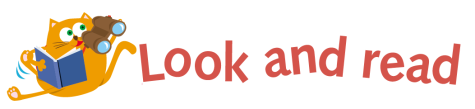 People, plants and animals need clean water and air. Sometimes people throw rubbish into rivers and oceans. Sometimes people cut down too many trees. Smoke from cars and factories makes the air dirty. The Earth gets sick.
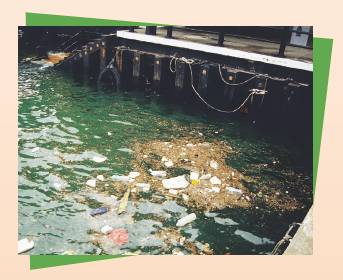 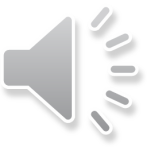 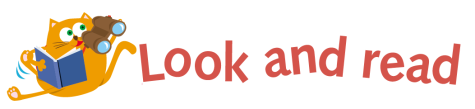 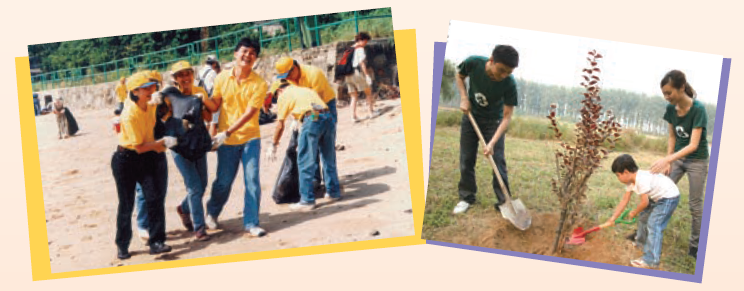 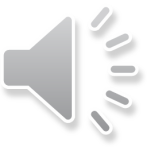 Now people work together to keep the Earth clean and healthy. They pick up rubbish. They plant trees every year.
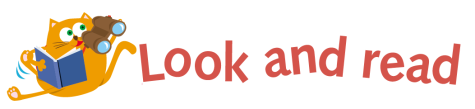 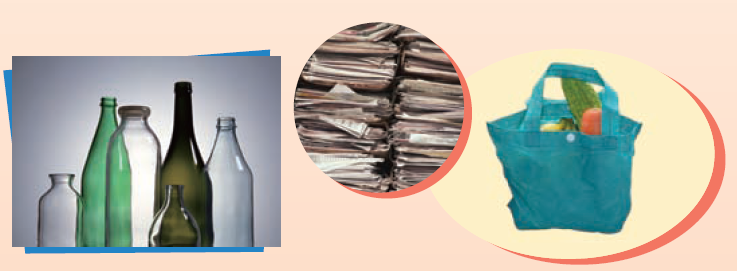 They recycle glass and paper. They bring their own shopping bags and stop using plastic bags.
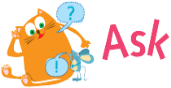 Answer the questions.
1  Why does the Earth get sick?
2  What do people do to keep the Earth clean and healthy?
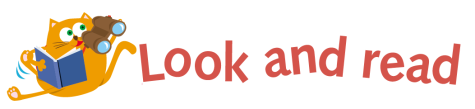 The Earth
We live on the Earth. The Earth is a beautiful place. There are rivers, oceans, land and forests. There are many different plants and animals too.
People, plants and animals need clean water and air.
Sometimes people throw rubbish into rivers and oceans. Sometimes people cut down too many trees. Smoke from cars and factories makes the air dirty. The Earth gets sick.
Now people work together to keep the Earth clean and healthy. They pick up rubbish. They plant trees every year.
They recycle glass and paper. They bring their own shopping bags and stop using plastic bags.
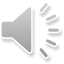 Look and read
Earth Day is on 22nd April. 

 The first Earth Day was in 1970.


Earth Day is a great time to learn about our planet and how to take care of it!
Earth Day
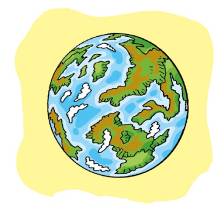 Look and read
Things to do on Earth Day
Wear something green
 Plant a tree
 Turn off the lights
 Walk or bike
 Eat green
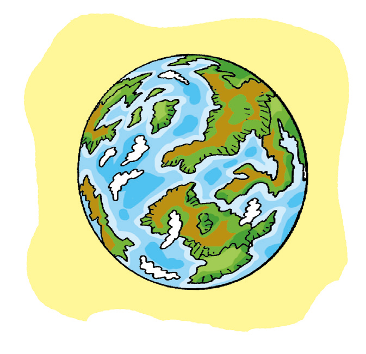 Think and complete
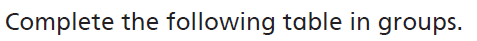 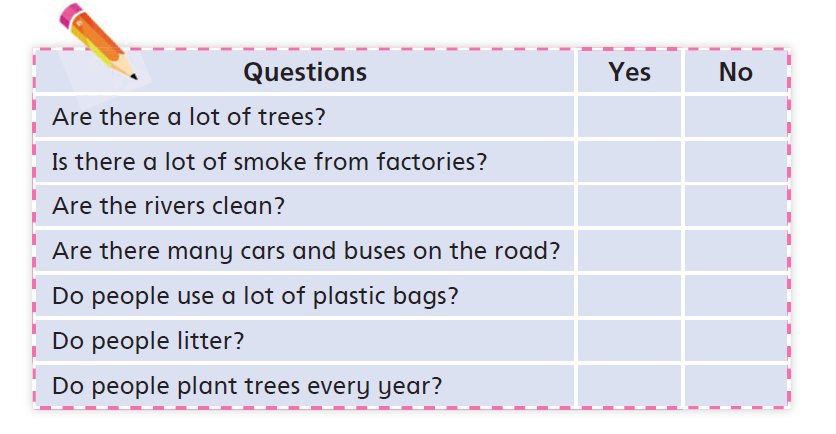 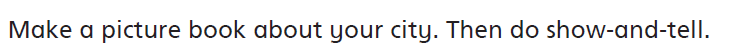 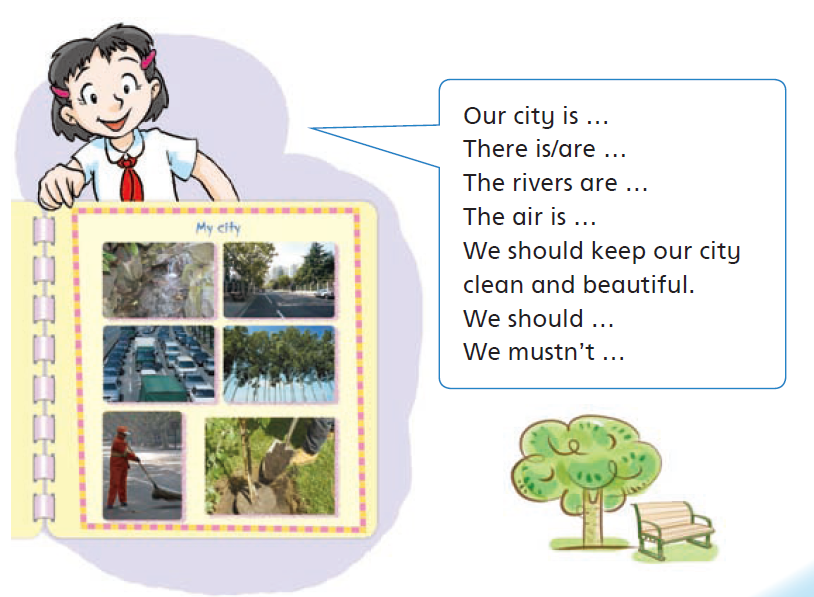 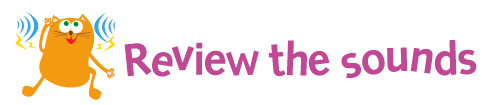 THE ENGLISH SOUNDS
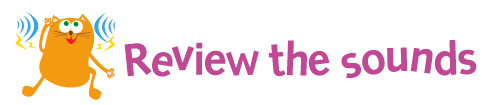 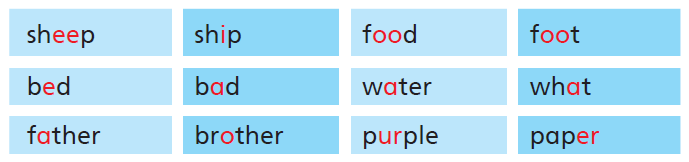 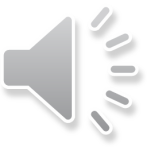 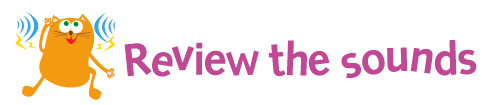 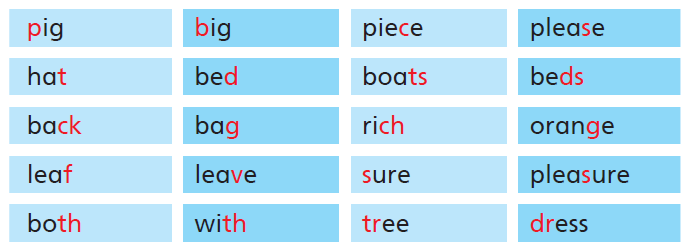 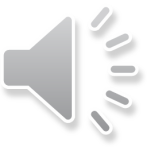 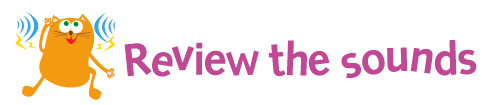 THE VOWEL SOUNDS
THE SIMPLE SOUNDS
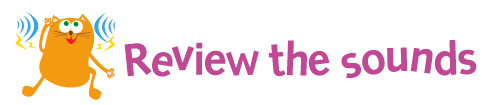 a big pig
a green bee
a bad dragon
a glass jar
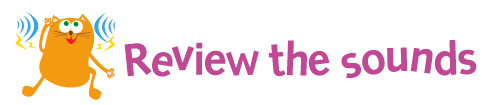 a hot dog
a short horse
a funny sun
a dirty girl
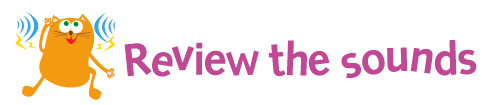 a good book
a red cherry
a blue moon
a lovely flower
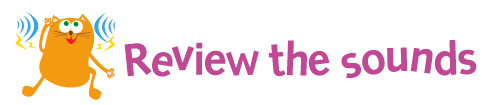 THE CONSONNANT SOUNDS
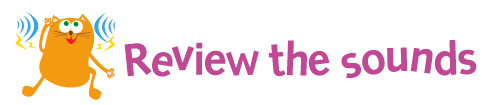 three theatres
those clothes
a shy sheep
a Chinese child
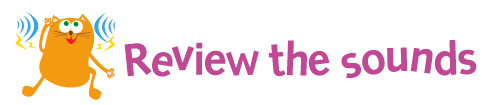 a giant giraffe
An unusual television
a happy halloween
your yesterday
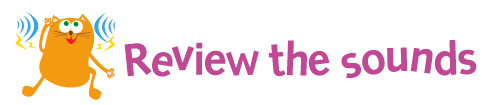 wonderful weather
a young king
thin twins
Homework
1. Review Unit 12.
2. Review all the sounds.
3. Make a picture book about the Earth.
4. Finish Workbook pages 72 and 73.
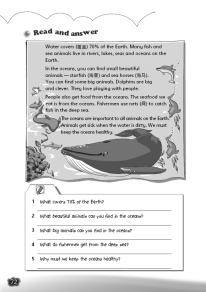 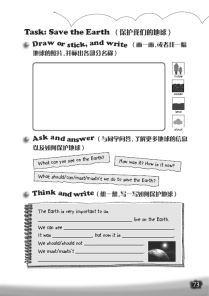 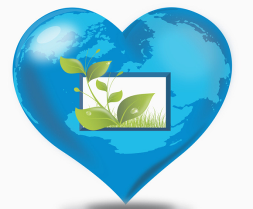